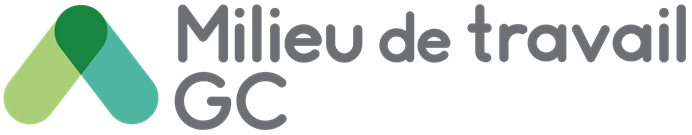 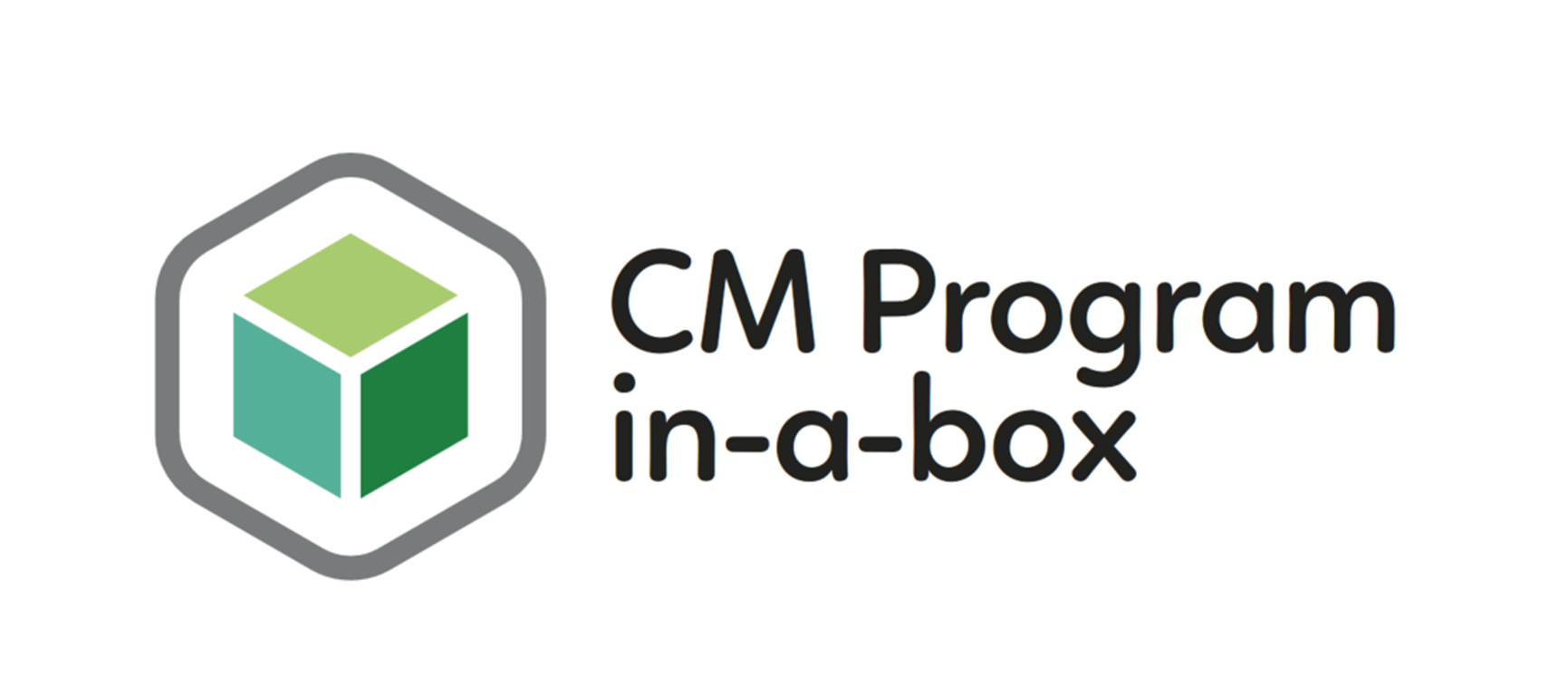 Colis expédié...arrivera à destination le 12 septembre !
Programme en boite de GdC
Un programme de gestion du changement pour le PTMdT 
2022
Une solution de gestion du changement tout-en-un pour le Programme de transformation du milieu de travail
Version 1
Septembre 2022
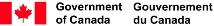 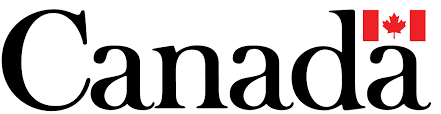